Figure 4 The three selected PMIDs are ranked according to the statistical estimate (Score) computed by the SVM binary ...
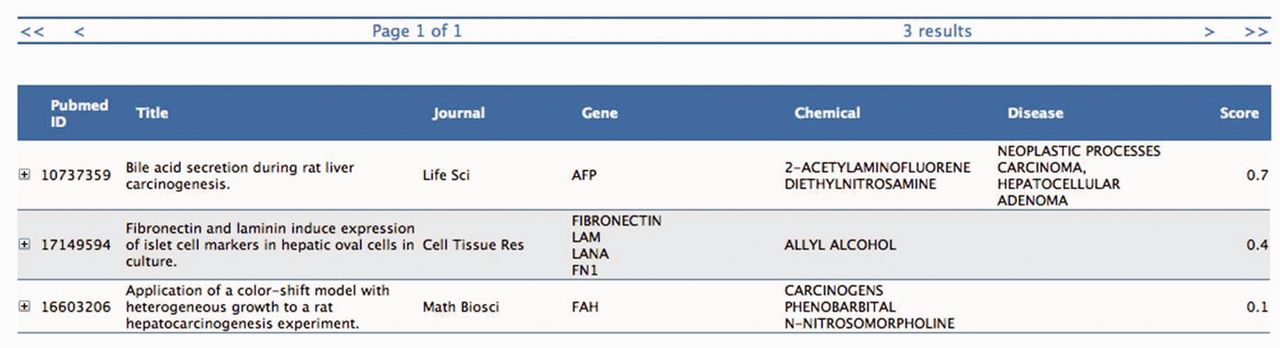 Database (Oxford), Volume 2012, , 2012, bas050, https://doi.org/10.1093/database/bas050
The content of this slide may be subject to copyright: please see the slide notes for details.
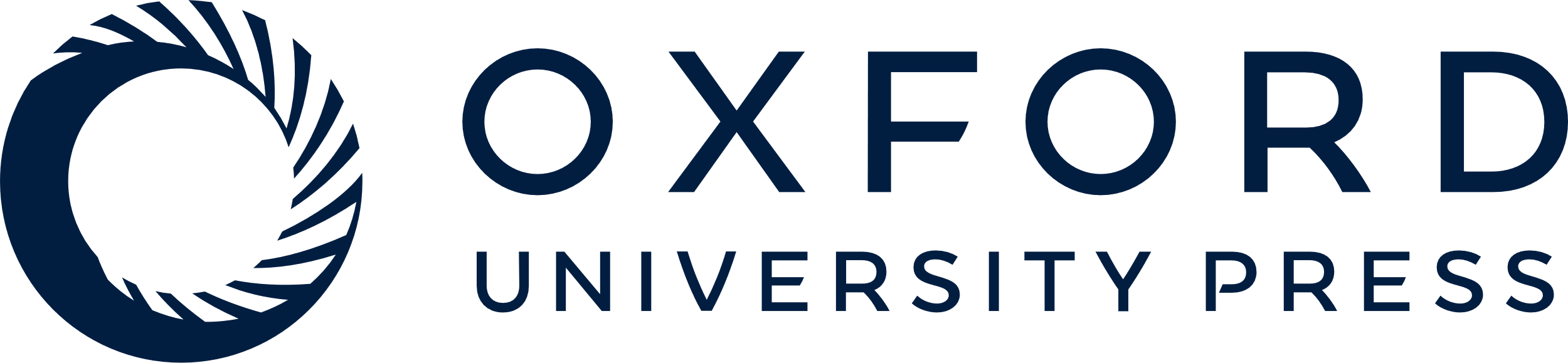 [Speaker Notes: Figure 4 The three selected PMIDs are ranked according to the statistical estimate (Score) computed by the SVM binary classifier. Each information extraction module (Gene, Chemical, Disease) provides here a list of descriptors for each PMID together with some meta-data (Journal name, Title, etc.), which are used as features by the classifier.


Unless provided in the caption above, the following copyright applies to the content of this slide: © The Author(s) 2012. Published by Oxford University Press.This is an Open Access article distributed under the terms of the Creative Commons Attribution License (http://creativecommons.org/licenses/by-nc/3.0/), which permits non-commercial reuse, distribution, and reproduction in any medium, provided the original work is properly cited. For commercial re-use, please contact journals.permissions@oup.com.]